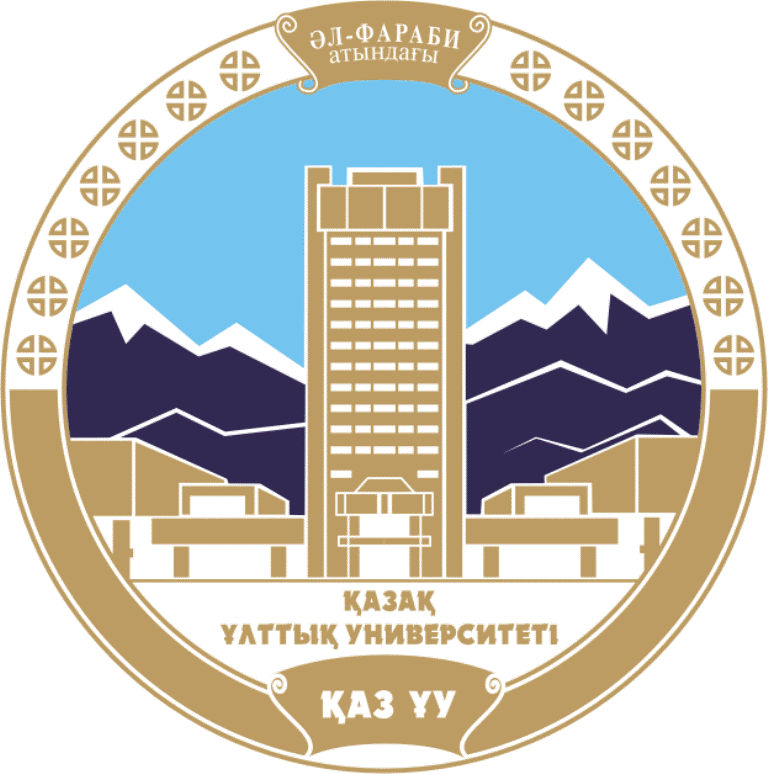 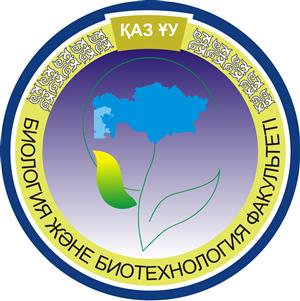 Әл-Фараби атындағы Қазақ Ұлттық Университеті
Биология және биотехнология факультеті
Биоалуантүрлілік және биоресурстар
Тақырыбы:Ұлпалар мен клеткаларды цито- және гистохимиялық әдістер арқылы зерттеу. Радиоавтография әдісі. Сандық гистохимиялық әдістер (цитоспектрофотометрия, цитоспектрофлюориметрия
Жоспары:
Цитологиялық әдіс
Гистохимиялық зерттеу әдістері
Цитофотометрия
Интерферометрия
Гистологиялық препараттардың сапалы анализі
Клеткалар мен ұлпалардың химиялық құрамын зерртеу
Клеткалар мен ұлпалардың метабализмін зерттеу
Цитохимиялық әдістер
Гистохимиялық әдістер
Радиоавтография әдісі
Иммунохимиялық әдістер
Клеткалар мен ұлпаларда орналасқан химиялық реактивтер мен субстрактарға арналған.
Клеткалар мен ұлпалардың изотоптарына арналған.
Микроскопияға шолу
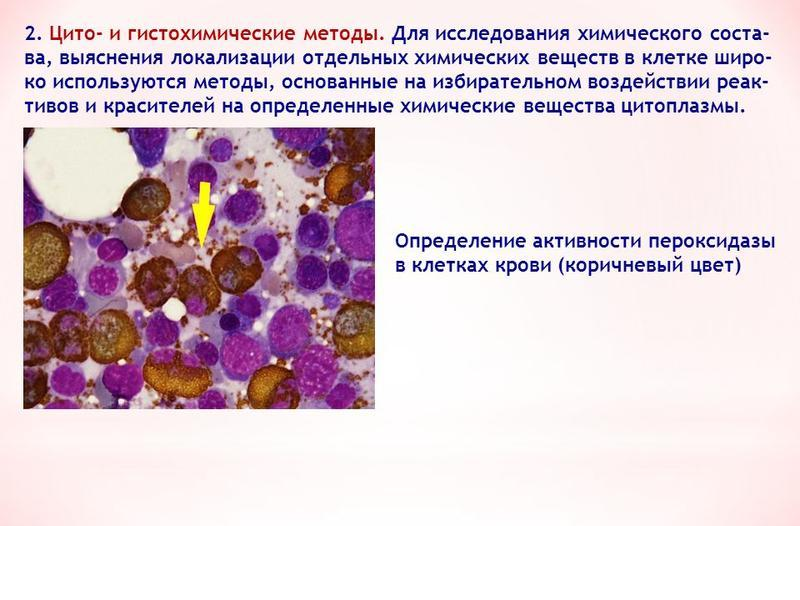 Зерттеудің цито-және гистохимиялық әдістері бірқатар принциптерге негізделген.
1. Селективті бояу, онда жасушаішілік заттың белгілі бір химиялық топтары бояумен әрекеттеседі.
2. Жасуша құрылымын сипаттайтын белгілі бір субстратта бояғыштың селективті еруі.
3. Бояғышпен өзара әрекеттесе алмайтын кейбір белсенді емес химиялық қосылыстарды белсенді күйге аудару.
4. Аралық реакциялар арқылы боялмаған өнімді алу, содан кейін оны боялғанға ауыстыру.
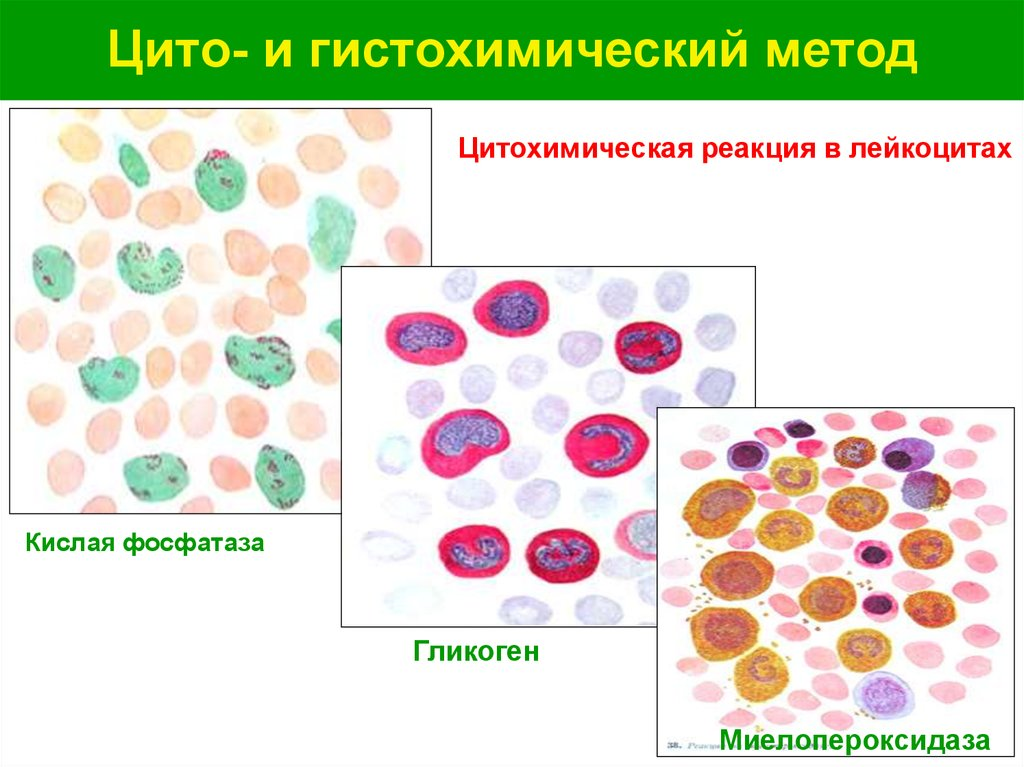 Лейкемия клеткаларының цитохимиясы
Авторадиография әдісі
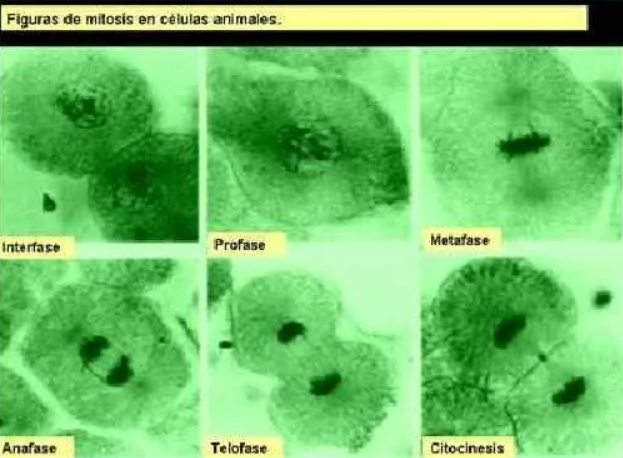 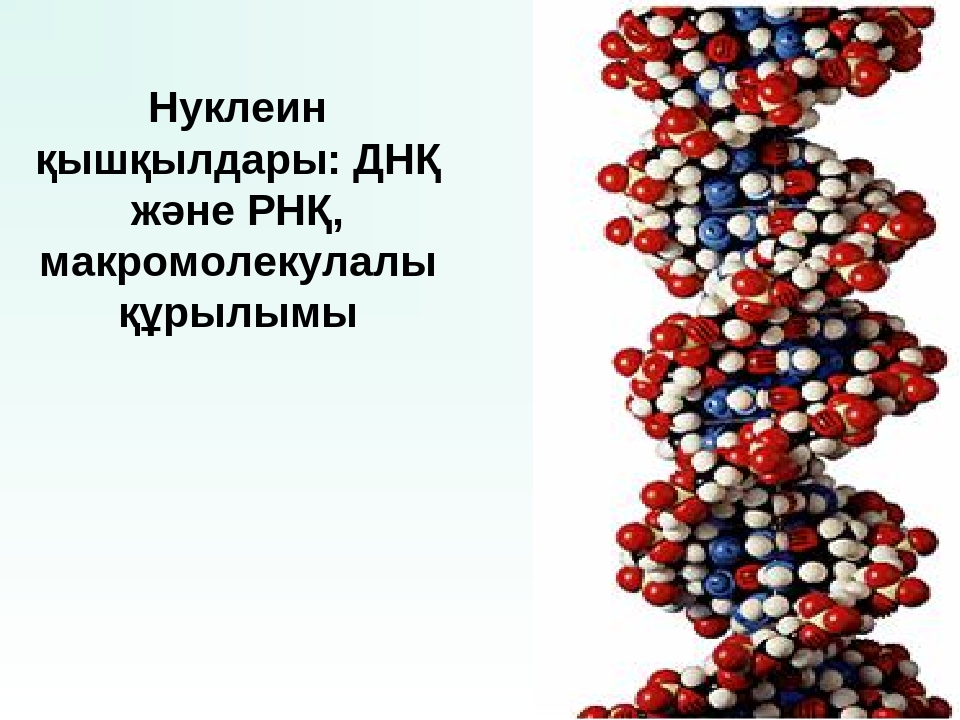 Гистохимиялық зерттеу әдістері.Әр түрлі химиялық заттарды және олардың метаболизмының өнімдерінің оқшау бөліктерін зерттейтін гистологиялық әдіс болып табылады. Ферменттердің гистохимиялық зерттеу әдісінің негізгі мақсаты оларды оқшаулау, ал биохимиялық әдісте олардың активтілік дәрежесін зерттеу. Ферменттердің оқшаулануын тек гистохимиялық әдіспен тексеруге болады.
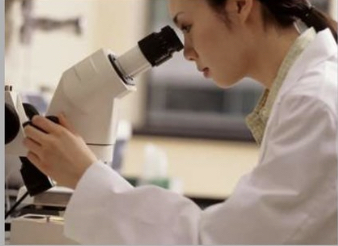 Гистохимиялық әдістер клетканың, ұлпаның құрамындағы химиялық заттардың мөлшерін, саласын тексеруге мүмкіндік береді. Бұл әдіс химиялық реакциялар арқылы клеткалар мен ұлпалардың құрамындағы қосылыстарды тексеріп отырады. Қазіргі кездерде қолданылып жүрген тәсілдер арқылы клетканың құрамдары белоктарды, нуклеин қышқылдарын ферменттерді анықтауға болады.
Гистохимиялық әдістер мұздатылған кесінділерді бояу кезінде жиі қолданылады, алайда парафинді кесінділердіде бояуға пайдалануға болады. Соңғы жылдары гистохимиялық тәсілдердіэлектрондық микроскопиялық әдіспен бірге жүргізу болашағы мол жаңа бағыттық – электрондық гистохимияның дамуына әкеліп соқты
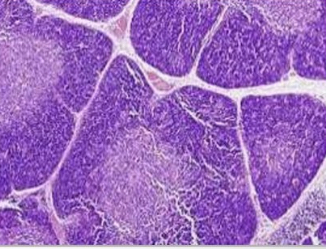 Цитофотометрия зерттелетін компоненттердің спектрлік қасиеттерін анықтауға негізделген жасушалардың құрамын сандық талдау әдісі (микроспектрофотометрия - оның принциптерін Т. Касперсон 1936 жылы жасаған) немесе белгілі бір бояғышты байланыстыратын материалдың мөлшерін өлшеу (Фельген түсі бар ДНҚ)
Цитоспектрофотометрия - ихабсорбциялық спектрлер бойынша жасушаішілік заттарды сандық зерттеу әдісі; •Цитоспектрофлюориметрия - флюоресценция спектрлері бойынша немесе флюоресценция қарқындылығы бойынша алдын ала таңдалған бір толқынмен жасушаішілік заттарды сандық зерттеу әдісі; •Интерферометрия-тірі және бекітілген жасушалардағы құрғақ массаны және тығыз заттардың концентрациясын бағалауға мүмкіндік береді.
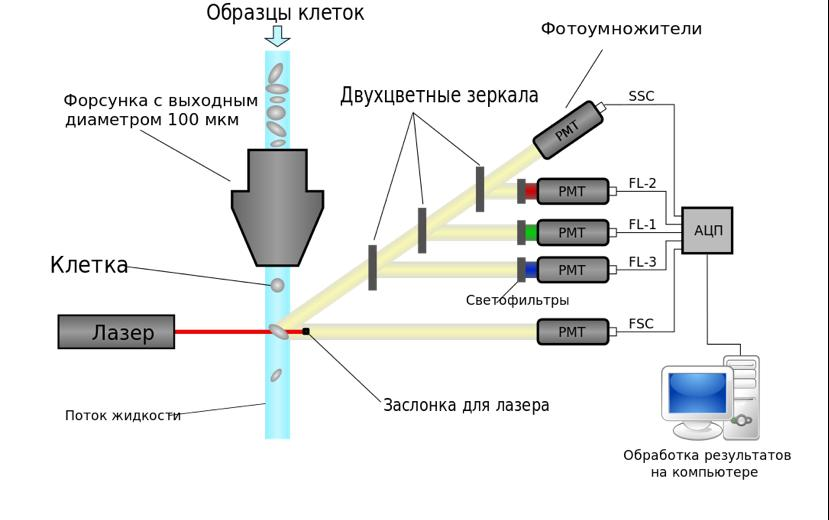 ЦИТОФОТОМЕТРИЯ (цитоспектрофотометрия) (грек. kytos сыйымдылық, мұнда-phos жасушасы, photos Жарық metreo өлшеу, өлшеу;, микрофотометрия) - Жарық сіңіру арқылы жасушалардың химиялық құрамын анықтауға мүмкіндік беретін цитохимиялық зерттеу әдісі. гетерогенді қасиеттері, жасушалық популяциялардың шығу тегі, бір жасушаның құрылымын дифференциалды химиялық талдау (бір жиынтықтың хромосомалары, ядро және т.б.), жасушадағы заттардың қозғалу динамикасын және олардың уақыт өте келе өзгеруін зерттеу, диагноз қою, сонымен қатар аурудың болжамын анықтау үшін қолданылады. Цитофотометрия принциптерін 1936 жылы швед ғалымы Касперсон (T. Caspersson) жасаған.
Интерферометрия
Интерферометрия - бұл толқындар жиналатын, әдетте электромагниттік, ақпарат алу үшін қолданылатын кедергі құбылысын тудыратын әдістер тобы.
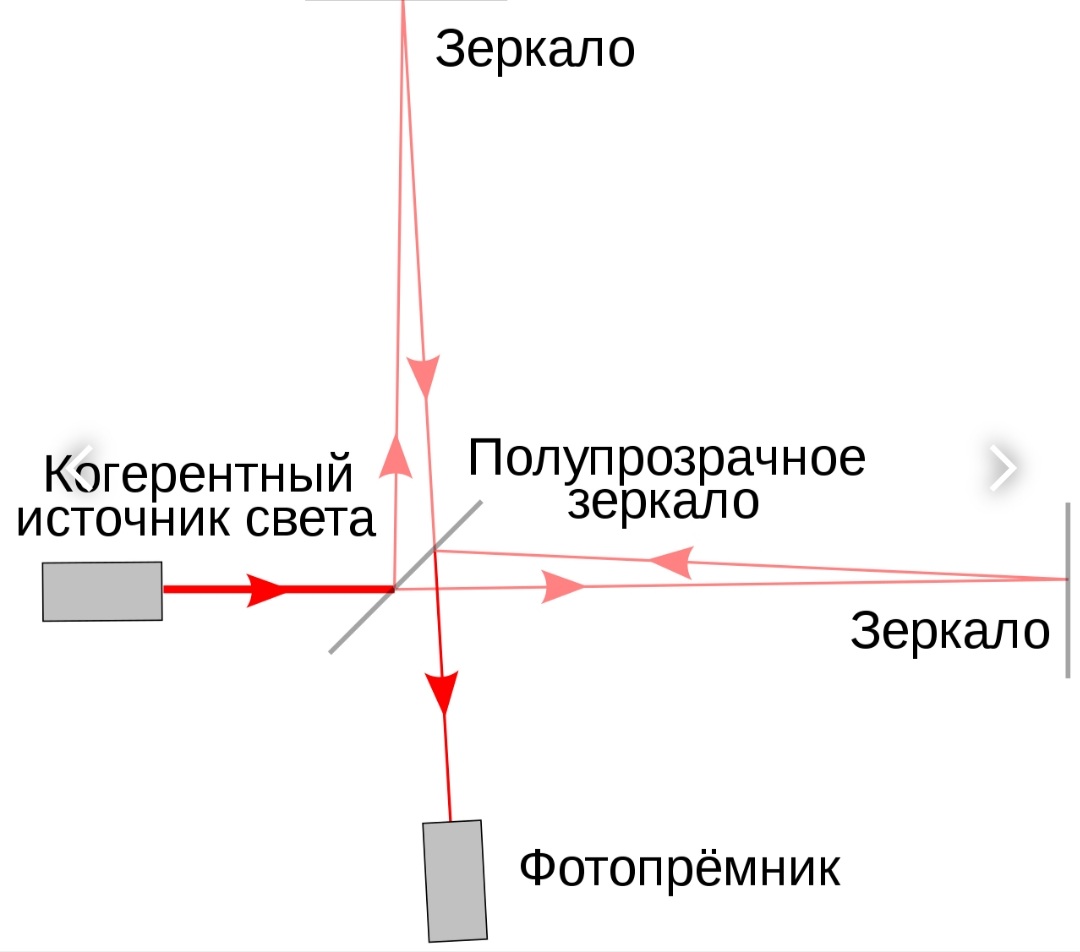 Негізгі принциптері
Интерферометрия толқындарды біріктіру үшін суперпозиция принципін қолданады, осылайша нәтиже толқындардың бастапқы күйін сипаттайтын маңызды қасиетке ие болады.
Мишельсон интерферометрінде жолақтардың пайда болуы.
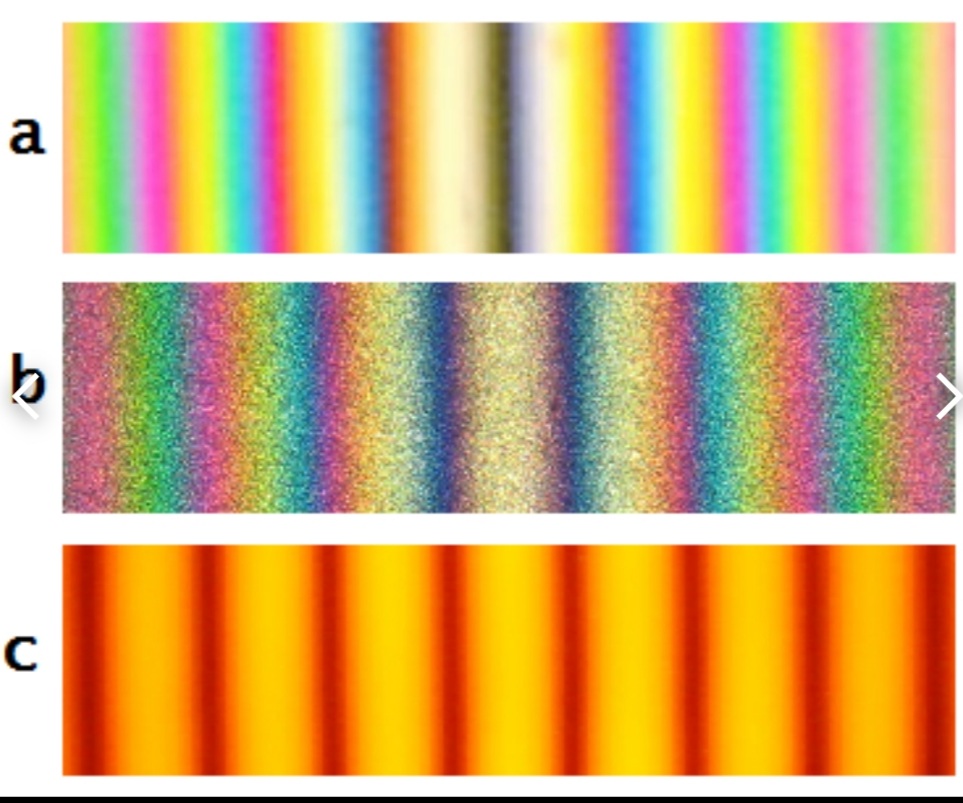 КлассификацияИнтерферометрлер мен интерферометриялық әдістерді бірқатар критерийлер бойынша бөлуге болады:Гомодинді немесе гетеродинді анықтау
Гомодинді анықтау кезінде кедергі бір толқын ұзындығы (немесе тасымалдаушы жиілігі) бар екі сәуленің арасында пайда болады. Екі сәуле арасындағы фазалық айырмашылық детектордағы Жарық қарқындылығының өзгеруіне әкеледі.
Қос және жалпы оптикалық жолдар
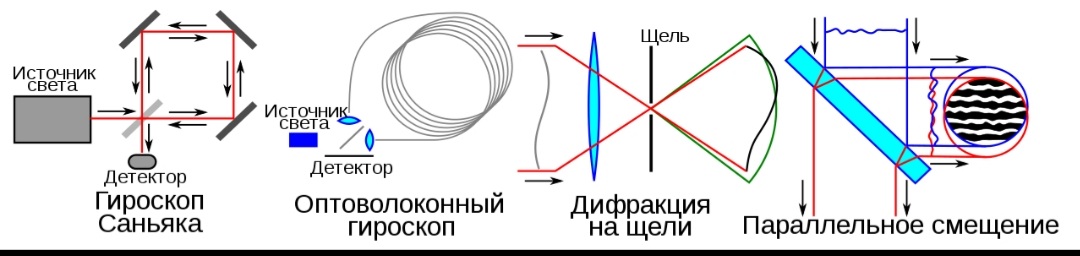 Физика және астраномияда
Физикада 19 ғасырдың аяғындағы ең маңыздыларының бірі Мишельсон мен Морлидің әйгілі "сәтсіз эксперименті" болды, олар арнайы салыстырмалылықтың дәлелдерін ұсынды. Мишельсон-Морли экспериментінің қазіргі заманғы іске асырылуы айқасқан криогендік оптикалық резонаторлардағы соққылардың жиілігін гетеродинді өлшеу арқылы жүзеге асырылады.
Мишельсон-Морли эксперименті криогенді оптикалық резонаторлармен
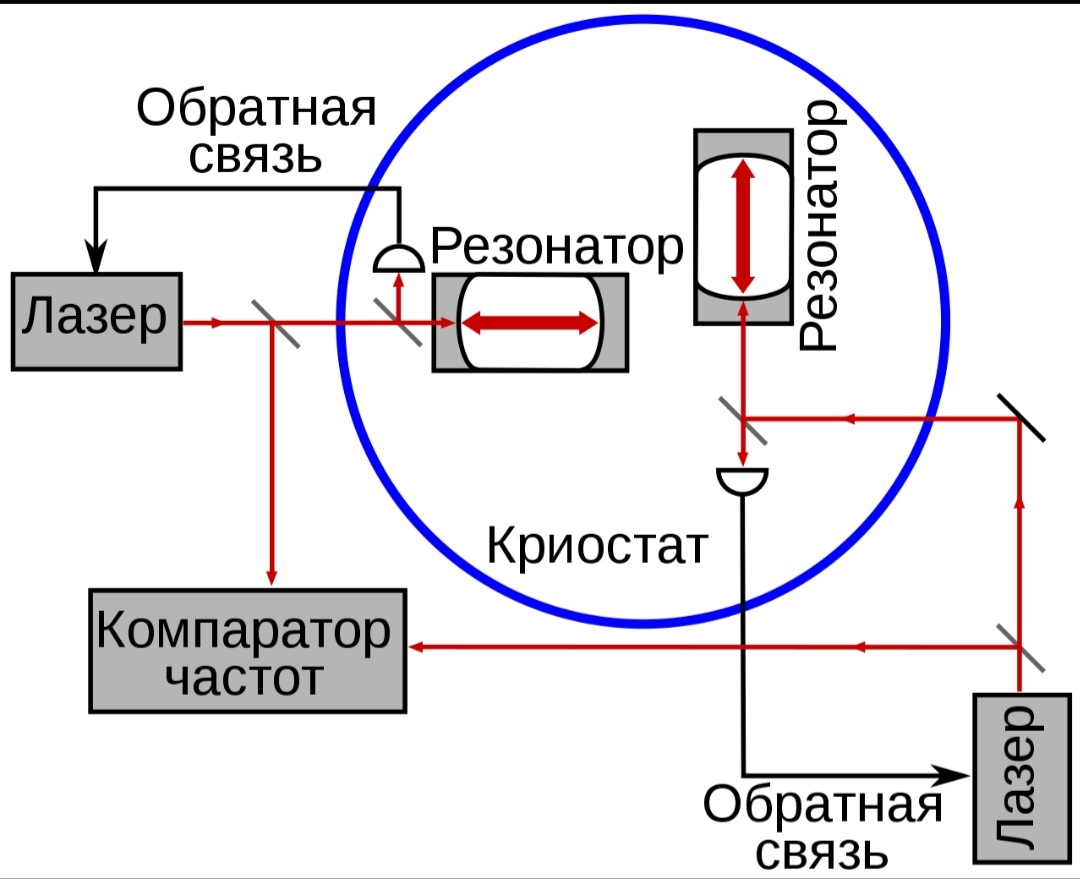 Пайдаланылған әдебиеттер
Bunch, Bryan H; Hellemans, Alexander. The History of Science and Technology (неопр.). — Houghton Mifflin Harcourt (англ.)русск., 2004. — С. 695. — ISBN 978-0-618-22123-3
↑ 1 2 3 4 5 6 7 8 9 10 11 Hariharan, P. Basics of Interferometry (неопр.). — Elsevier Inc., 2007. — ISBN 978-0-12-373589-8
↑ R.; Patel. Widefield two laser interferometry (англ.) // Optics Express (англ.)русск. : journal. — 2014. — Vol. 22, no. 22. — P. 27094—27101. — doi:10.1364/OE.22.027094. — Bibcode: 2014OExpr..2227094P. — PMID 25401860